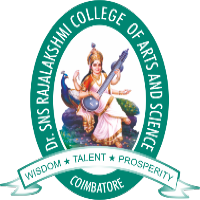 Cloud Technology Fundaments 21UCA501
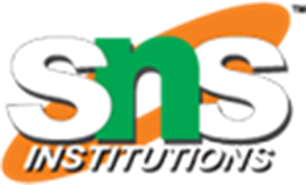 Monisha S M -Assistant Professor Computer Application drsnsrcas
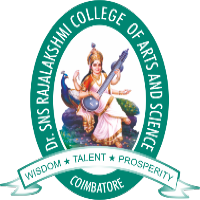 Benefits of Cloud Computing
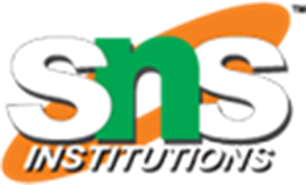 “The NIST Definition of Cloud Computing” by Peter Mell and Tim Grance (version 14, 10/7/2009) described previously in this chapter (refer to Figure 1.1) that classified cloud computing into the three SPI service models (SaaS, IaaS, and PaaS) and four cloud types (public, private, community, and hybrid), also assigns five essential characteristics that cloud computing systems must offer:
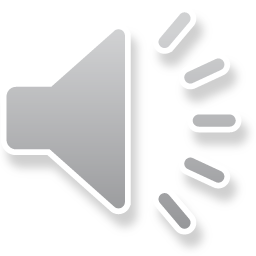 Monisha S M -Assistant Professor Computer Application drsnsrcas
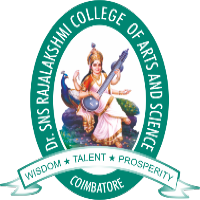 Benefits of Cloud Computing
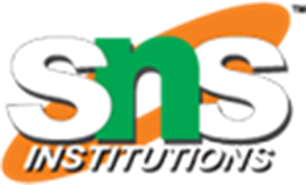 l On-demand self-service: A client can provision computer resources without the need for Interaction with cloud service provider personnel.
l Broad network access: Access to resources in the cloud is available over the network using standard methods in a manner that provides platform-independent access to clients of all types.This includes a mixture of heterogeneous operating systems, and thick and thin platforms such as laptops, mobile phones, and PDA.
l Resource pooling: A cloud service provider creates resources that are pooled together in a system that supports multi-tenant usage. Physical and virtual systems are dynamically allocated or reallocated as needed. Intrinsic in this concept of pooling is the idea of abstraction that hides the location of resources such as virtual machines, processing, memory, storage, and network bandwidth and connectivity.
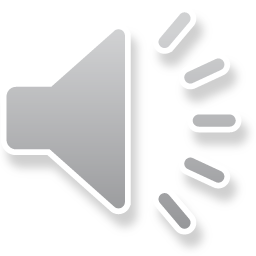 Monisha S M -Assistant Professor Computer Application drsnsrcas
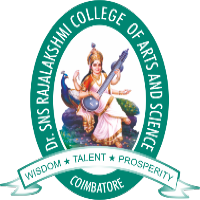 Benefits of Cloud Computing
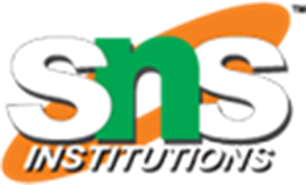 l Rapid elasticity: Resources can be rapidly and elastically provisioned.
The system can add resources by either scaling up systems (more powerful computers) or scaling out systems (more computers of the same kind), and scaling may be automatic or manual. From the standpoint of the client, cloud computing resources should look limitless and can be purchased at any time and in any quantity.

l Measured service: The use of cloud system resources is measured, audited, and reported to the customer based on a metered system.

A client can be charged based on a known metric such as amount of storage used, numberof transactions, network I/O (Input/Output) or bandwidth, amount of processing power used, and so forth. A client is charged based on the level of services provided.
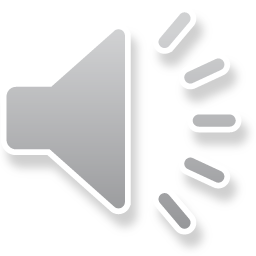 Monisha S M -Assistant Professor Computer Application drsnsrcas
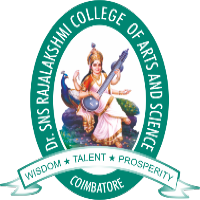 Benefits of Cloud Computing
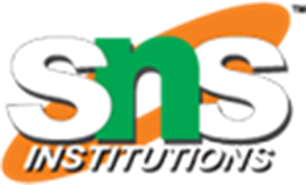 While these five core features of cloud computing are on almost anybody’s list, you also should
consider these additional advantages:

l Lower costs: Because cloud networks operate at higher efficiencies and with greater utilization, significant cost reductions are often encountered.

l Ease of utilization: Depending upon the type of service being offered, you may find that you do not require hardware or software licenses to implement your service.

l Quality of Service: The Quality of Service (QoS) is something that you can obtain under contract from your vendor.
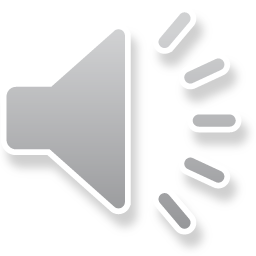 Monisha S M -Assistant Professor Computer Application drsnsrcas
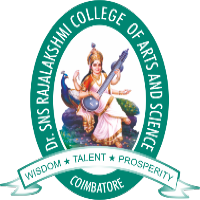 Benefits of Cloud Computing
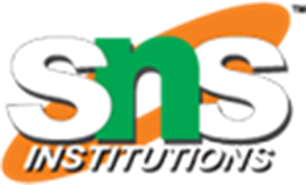 l Reliability: The scale of cloud computing networks and their ability to provide load balancing and failover makes them highly reliable, often much more reliable than what you
can achieve in a single organization.

l Outsourced IT management: A cloud computing deployment lets someone else manage your computing infrastructure while you manage your business. In most instances, you achieve considerable reductions in IT staffing costs..
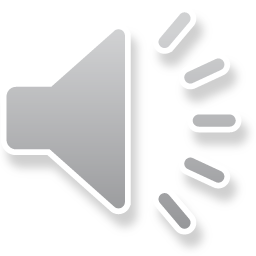 Monisha S M -Assistant Professor Computer Application drsnsrcas
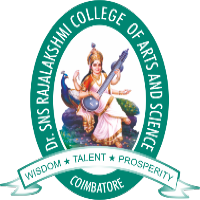 Benefits of Cloud Computing
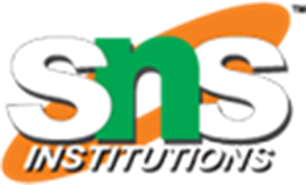 l Simplified maintenance and upgrade: Because the system is centralized, you can easily apply patches and upgrades. This means your users always have access to the latest software versions.

l Low Barrier to Entry: In particular, upfront capital expenditures are dramatically reduced. In cloud computing, anyone can be a giant at any time.

This very long list of benefits should make it obvious why so many people are excited about the idea of cloud computing. Cloud computing is not a panacea, however. In many instances, cloud
computing doesn’t work well for particular applications.
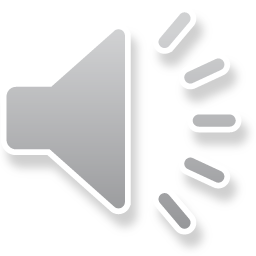 Monisha S M -Assistant Professor Computer Application drsnsrcas
THANK YOU
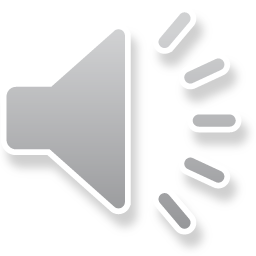 Monisha S M -Assistant Professor Computer Application drsnsrcas